Approximation Algorithms for Stochastic Optimization
Anupam GuptaCarnegie Mellon University
stochastic optimization
Question: How to model uncertainty in the inputs?
data may not yet be available
obtaining exact data is difficult/expensive/time-consuming
but we do have some stochastic predictions about the inputs

Goal: make (near)-optimal decisions given some predictions (probability distribution on potential inputs).

Prior work: Studied since the 1950s, and for good reason: many practical applications…
approximation algorithms
We’ve seen approximation algorithms for many such stochastic optimization problems over the past decade

Several different models, several different techniques.

I’ll give a quick sketch of three different themes here:
weakening the adversary (stochastic optimization online)
two stage stochastic optimization
stochastic knapsack and adaptivity gaps
❶stochastic optimization online
(weakening the adversary)
the worst-case setting is sometimes too pessimistic

so if we know that the “adversary” is just a stochastic process,things should be easier
[E.g., Karp’s algorithm for stochastic geometric TSP]
the Steiner tree problem
Input: a metric space
	a root vertex r
	a subset R of terminals

Output: a tree T connecting R to rof minimum length/cost.

Facts: NP-hard and APX-hard

	MST is a 2-approximation	       cost(MST(R [ r)) ≤ 2 OPT(R)

	[Byrka et al. STOC ’10] give a    1.39-approximation
the online greedy algorithm
[Imase Waxman ’91] in the standard online setting, the greedy algorithm is O(log k) competitive for sequences of length k.
	
	and this is tight.
model ❶: stochastic online
Measure of Goodness:
	Usual measure is competitive ratio



	Here we consider



	one can also consider:
EA [ cost of algorithm A on ¾ ]
max¾
OPT(set ¾)
E¾,A [ cost of algorithm A on ¾ ]
cost of algorithm A on ¾
E¾,A
E¾ [ OPT(set ¾) ]
OPT(set ¾)
model ❶: stochastic online
Suppose demands are nodes in V drawn uniformly at random, independently of previous demands.

	uniformity: not important     could be given probabilities p1, p2, …, pn which sum to 1
	independence: important, lower bounds otherwise

Measure of goodness:
E¾,A [ cost of algorithm A on ¾ ]
≤ 4
E¾ [ OPT(set ¾) ]
Assume for this talk: know the length k of the sequence
Augmented greedy
Sample k vertices S = {s1, s2, …, sk} independently.

Build an MST T0 on these vertices S [ root r.

When actual demand points  xt (for 1 · t · k) arrives,	greedily connect xt to the tree Tt-1
[Garg G. Leonardi Sankowski]
Augmented greedy
Augmented greedy
Sample k vertices S = {s1, s2, …, sk} independently.

Build an MST T0 on these vertices S [ root r.

When actual demand points  xt (for 1 · t · k) arrives,	greedily connect xt to the tree Tt-1
Proof for augmented greedy
Let X = {x1, x2, …, xk} be the actual demands

Claim 1: E[ cost(T0) ] ≤ 2 £ E[ OPT(X) ]

Claim 2: E[ cost of k augmentations in Step 3 ]  ≤  E[ cost(T0) ]
Sample k vertices S = {s1, s2, …, sk} independently.
Build an MST T0 on these vertices S [ root r.
When actual demand points  xt (for 1 · t · k) arrives,	greedily connect xt to the tree Tt-1
Proof: E[ OPT(S) ] = E[ OPT(X) ]
 Ratio of  expectations  ≤ 4
Proof for augmented greedy
Let X = {x1, x2, …, xk} be the sample
Claim 2: ES,X[ augmentation cost ]  ≤ ES[ MST(S [ r) ]

Claim 2a: ES,X[  x2X d(x, S [ r) ] ≤ ES[ MST(S [ r) ]

Claim 2b: ES,x[ d(x, S [ r) ] ≤ (1/k) ES[ MST(S [ r) ]
Sample k vertices S = {s1, s2, …, sk} independently.
Build an MST T0 on these vertices S [ root r.
When actual demand points  xt (for 1 · t · k) arrives,	greedily connect xt to the tree Tt-1
Proof for augmented greedy
Claim 2b: ES,x[ d(x, S [ r) ] ≤ (1/k) ES[ MST(S [ r) ]
Consider the MST(S [ x [ r)
Proof for augmented greedy
Claim 2b: ES,x[ d(x, S [ r) ] ≤ (1/k) ES[ MST(S [ r) ]
= E[ distance from one random point to (k random points [ r) ]
≥ (1/k) * k * Ey, S-y[ distance(y, (S-y) [ r) ]
≥ E[ distance from one random point to (k-1 random points [ r) ]
≥ E[ distance from one random point to (k random points [ r) ]
Proof for augmented greedy
Let X = {x1, x2, …, xk} be the actual demands

Claim 1: E[ cost(T0) ] ≤ 2 £ E[ OPT(X) ]

Claim 2: E[ cost of k augmentations in Step 3 ]  ≤  E[ cost(T0) ]
Sample k vertices S = {s1, s2, …, sk} independently.
Build an MST T0 on these vertices S [ root r.
When actual demand points  xt (for 1 · t · k) arrives,	greedily connect xt to the tree Tt-1
 Ratio of  expectations  ≤ 4
summary for stochastic online
other problems in this i.i.d. framework 
facility location, set cover [Grandoni+], etc.
Other measures of goodness: O(log log n) known for expected ratio

stochastic arrivals have been previously studied
k-server/paging under “nice” distributions 
online scheduling problems [see, e.g., Pinedo, Goel Indyk, Kleinberg Rabani Tardos]

the “random-order” or “secretary” model
adversary chooses the demand set, but appears in random order		[cf. Aranyak and Kamal’s talks on online matchings]
the secretary problem and its many variants are very interesting
algorithms for facility location, access-network design, etc in this model		[Meyerson, Meyerson Munagala Plotkin]
but does not always help: (log n) lower bound for Steiner tree
❷ two-stage stoc. optimization
today things are cheaper, tomorrow prices go up by ¸
but today we only know the distribution ¼,tomorrow we’ll know the real demands (drawn from ¼)
such stochastic problems are (potentially) harder than their deterministic counterparts
model ❷: “two-stage” Steiner tree
The Model:
	Instead of one set R, we are given probability distribution ¼over subsets of nodes.

	E.g., each node v independently belongs to R with probability pv

	Or, may be explicitly defined over a small set of “scenarios”
pA = 0.6
pB = 0.25
pC = 0.15
model ❷: “two-stage” Steiner tree
Stage I (“Monday”)
	Pick some set of edges EM    at cost(e) for each edge e

Stage II (“Tuesday”)
	Random set R is drawn from ¼
	Pick some edges ET,R so that    EM [ ET,R connects R to root
	but now pay ¸ cost(e)

Objective Function:
	  costM (EM) + E¼ [ ¸ cost (ET,R) ]
pA = 0.6
pB = 0.25
pC = 0.15
the algorithm
Algorithm is similar to the online case:

sample ¸ different scenarios from distribution ¼
buy approximate solution connecting these scenarios to r
on day 2, buy any extra edges to connect actual scenario

the analysis more involved than online analysis
needs to handle scenarios instead of single terminals
extends to other problems via “strict cost shares”
devise and analyse primal-dual algorithms for these problems
these P-D algorithms have no stochastic element to them
just allow us to assign “appropriate” share of the cost to each terminal
[G. Pál Ravi Sinha]
a comment on representations of ¼
“Explicit scenarios” model
Complete listing of the sample space

“Black box” access to probability distribution
generates an independent random sample from ¼

Also, independent decisions
Each vertex v appears with probability pv indep. of others.
Sample Average Approximation Theorems 
	[e.g., Kleywegt SHdM, Charikar Chekuri Pal, Shmoys Swamy]    Sample poly(¸, N, ², ±) scenarios from black box for ¼    Good approx on this explicit list is (1+²)-good for ¼ with prob (1-±)
stochastic vertex cover
Explicit scenario model: 
	M scenarios explicitly listed.Edge set Ek appears with prob. pk

Vertex costs c(v) on Monday, ck(v) on Tuesday if scenario k appears.

Pick V0 on Monday, Vk on Tuesday
	such that (V0 [ Vk) covers Ek.

Minimize c(V0) + Ek [ ck(Vk) ]
p1 = 0.1
p2 = 0.6
p3 = 0.3
[Ravi Sinha, Immorlica Karger Mahdian Mirrokni, Shmoys Swamy]
integer-program formulation
Boolean variable x(v) = 1 iff vertex v chosen in the vertex cover


minimize  v c(v) x(v) 
	subject to
		x(v) + x(w)  ≥ 1	for each edge (v,w) in edge set E
	and
		x’s are in {0,1}
integer-program formulation
Boolean variable x(v) = 1 iff v chosen on Monday, 		yk(v) = 1 iff v chosen on Tuesday if scenario k realized


minimize  v c(v) x(v) +  k pk [  v ck(v) yk(v) ]
	subject to
		[ x(v) + yk(v) ] + [ x(w) + yk(w) ]  ≥ 1	for each k, edge (v,w) in Ek
	and
		x’s, y’s are Boolean
linear-program relaxation
minimize  v c(v) x(v) +  k pk [  v ck(v) yk(v) ]
	subject to
		[ x(v) + yk(v) ] + [ x(w) + yk(w) ]  ≥ 1	for each k, edge (v,w) in Ek
Now choose V0 = { v | x(v) ≥ ¼ }, and Vk = { v | yk(v) ≥ ¼ }
We are increasing variables by factor of 4
 we get a 4-approximation
summary of two-stage stoc. opt.
most algos have been of the two forms
combinatorial / “primal-dual” [Immorlica Karger Mahdian Mirrokni, G. Pál Ravi Sinha]
LP rounding-based  [Ravi Sinha, Shmoys Swamy, Srinivasan]
LP based usually can handle more general inflation factors etc.

can be extended to k-stages of decision making
more information available on each day 2,3,…, k-1
actual demand revealed on day k
both P-D/LP-based algos  [G. Pál Ravi Sinha, Swamy Shmoys]
runtimes usually exponential in k, sampling lower bounds	

can we improve approximation factors
can we close these gaps? (when do we need to lose  more than  deterministic approx?)
better algorithms for k stages? 
better understanding when the distributions are “simple”?
❸stoc. problems and adaptivity
the input consists of a collection of random variables
we can “probe” these variables to  get their actual value,
but each probe “costs” us in some way
can we come up with good strategies to solve the optimization problem?
optimal strategies may be adaptive, can we do well using just non-adaptive strategies?
stochastic knapsack
[Dean Goemans Vondrák]
A knapsack of size B, and a set of n items
	item i has fixed reward ri
	and a random size Si

What are we allowed to do?
	We can try to add an item to the knapsack
	At that point we find out the actual size
	     If this causes the knapsack to overflow, the process ends
	     Else, you get the reward ri, and go on

Goal: Find the strategy that maximizes the expected reward.
(we know the distribution of r.v. Si)
optimal strategy (decision tree) may be exponential sized!
stochastic knapsack
[Dean Goemans Vondrák]
A knapsack of size B, and a set of n items
	item i has fixed reward ri
	and a random size Si

Adaptive strategy: (potentially exponentially sized) decision tree

Non-adaptive strategy: 
	e.g.: 	   w.p. ½, add item with highest reward
		   w.p. ½, add items in increasing order of E[Si]/ri

What is the “adaptivity” gap for this problem?
	(Q: how do you get a handle on the best adaptive strategies?)
	(A: LPs, of course.)
provided you first “truncate” the distribution of Si to lie in [0,B]
In fact, this non-adaptive algo is within O(1) of best adaptive algo.
O(1) approximation, also adaptivity gap of O(1).
extension: budgeted learning
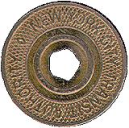 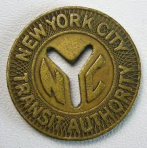 $1
$½
0.01
0.99
½
½
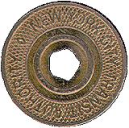 $1
$10
0.1
$1/3
$2/3
0.9
1.0
1/3
2/3
2/3
1/3
0.4
$1/4
$0
$3/4
$1/2
…
0.6
At each step, choose one of the Markov chains
that chain’s token moves according to the probability distribution
after k steps, look at the states your tokens are on
get the highest payoff among all those states’ payoffs
extension: budgeted learning
$1
$½
0.01
0.99
½
½
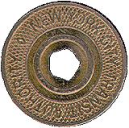 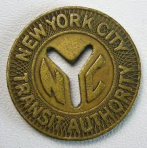 $1
$10
0.1
$1/3
$2/3
0.9
1.0
1/3
2/3
2/3
1/3
0.4
$1/4
$0
$3/4
$1/2
…
0.6
If you can play for k steps, what is the best policy?
Lots of machine learning work, approx algos work very recent, v. interesting
O(1)-approx: [Guha Munagala, Goel Khanna Null]  for martingale case, non-adaptive
       [G. Krishnaswamy Molinaro Ravi] for non-martingale case, need adaptivity
many extensions and directions
stochastic packing problems: budgeted learning
a set of state machines, which evolve each time you probe them
after k probes, get reward associated with the best state 
satisfy a martingale condition [Guha Muhagala, Goel Khanna Null] 

stochastic knapsacks where rewards are correlated with sizes
or can cancel jobs part way: O(1) approx   [G. Krishnaswamy Molinaro Ravi]
these ideas extend to non-martingale budgeted learning.

stochastic orienteering 
“how to run your chores and not be late for dinner, if all you know is the distribution	of each chore’s length”: [Guha Munagala, G. Krishnaswamy Molinaro Nagarajan Ravi]

stochastic covering problems: set cover/submodular maximization/TSP           [Goemans Vondrak, Asadpour Oveis-Gharan Saberi, G. Nagarajan Ravi]
thank you!